K NEAREST NEIGHBORS
Muchamad Kurniawan., S.Kom., M.Kom
INTRODUCTION
K- Neirest Neighbor (KNN) merupakan algoritma klasifikasi (supervised) yang sangat popular. 
Algoritma ini merupakan algoritma klasifikasi berdasarkan jarak
KNN first developed by Evelyn Fix and Joseph Hodges in 1951
2022
K-NN
‹#›
KONSEP
X
Blue or Red?
Y
20XX
PRESENTATION TITLE
‹#›
KONSEP
X
D2
D3
D1
D4
Algorithm
Set k
Calculate Distance (D)
Sorting Distance
Determine Class based on majority Class of k Data
D5
Blue or Red?
Y
20XX
PRESENTATION TITLE
‹#›
EXAMPLE
Algorithm
Set k = 3
Calculate Distance (D)
Sorting Distance
Determine Class based on majority Class of k Data
X
D2 = 2
D3 = 5
D1 = 7
D4 = 3
D5 = 4
Blue or Red?
Y
EXAMPLE
Algorithm
Set k = 3
Calculate Distance (D)
Sorting Distance
Determine Class based on majority Class of k Data
X
D2 = 2
D4 = 3
D5 = 4
Blue or Red?
Y
EXAMPLE
Algorithm
Set k = 3
Calculate Distance (D)
Sorting Distance
Determine Class based on majority Class of k=3 Data
X
D2 = 2
D4 = 3
D5 = 4
Y
CODE
Flow Process:
Read Dataset
Data Preparation
Data Preprocessing
Split Data
Set k
Calculate distance
Sorting 
Voting
CODE
Flow Process:
Read Dataset
Data Preparation
Data Preprocessing
Split Data
Set k
Calculate distance
Sorting 
Voting
Create Excel Dataset
Create New Project
Read Excel File to Data Structured (List)
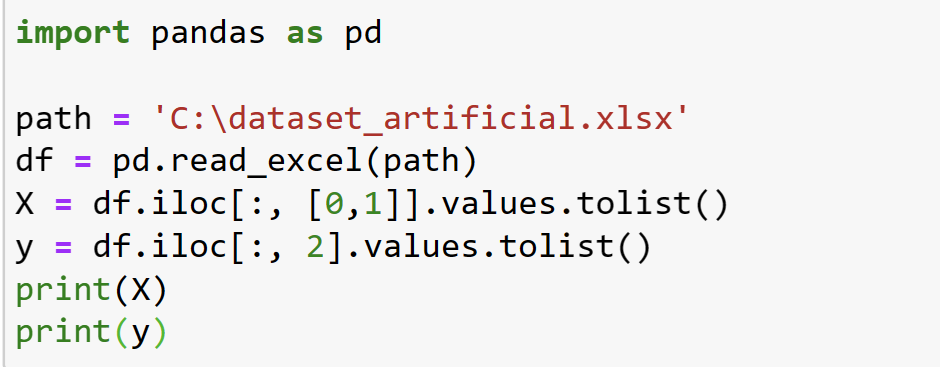 CODE
Flow Process:
Read Dataset
Data Preparation
Data Preprocessing
Split Data
Set k
Calculate distance
Sorting 
Voting
Split Dataset
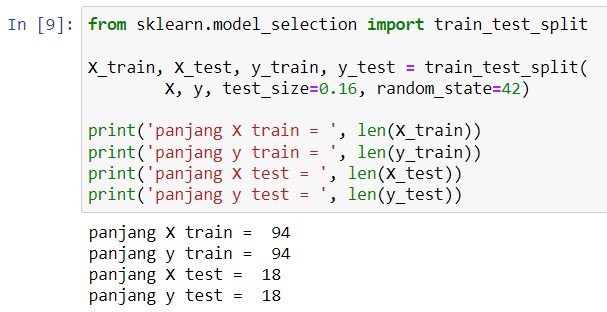 CODE
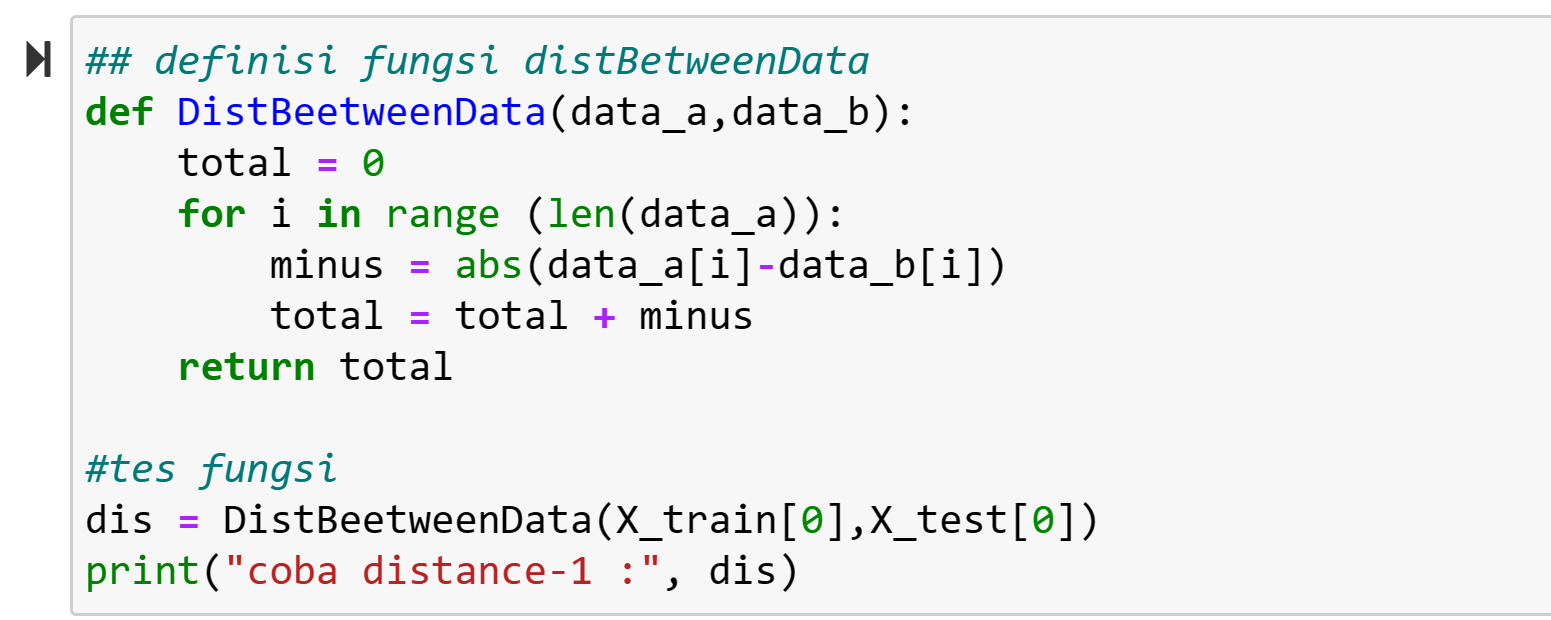 Calculate distance
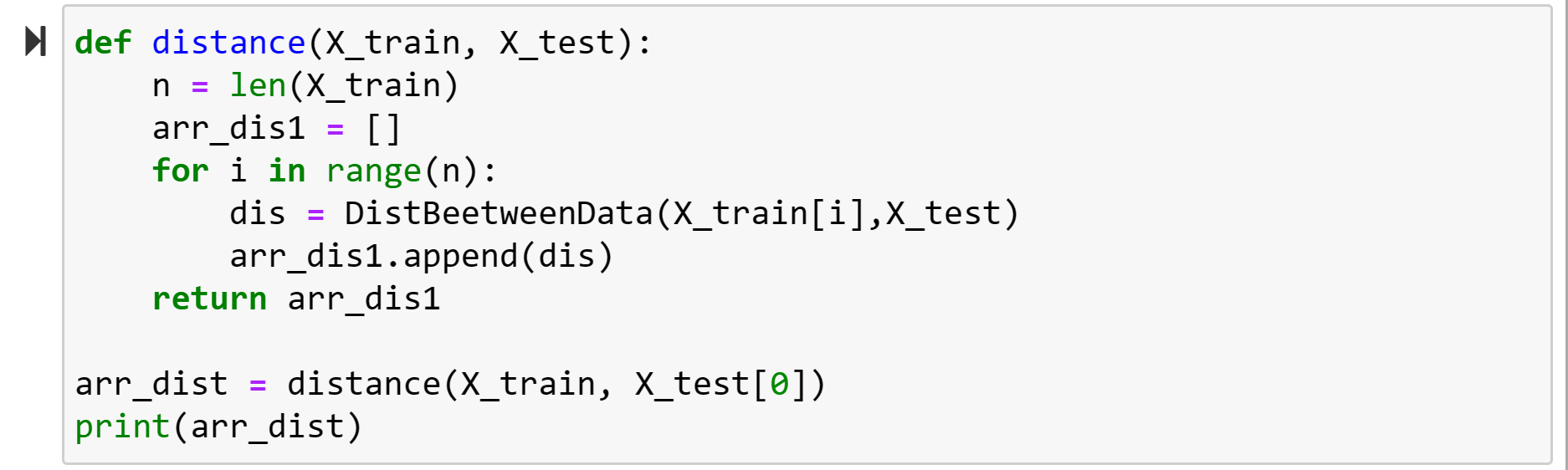